How would life in the Americas be different without these items?
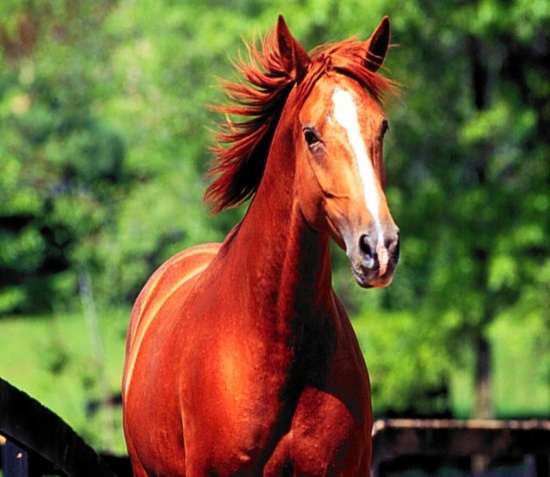 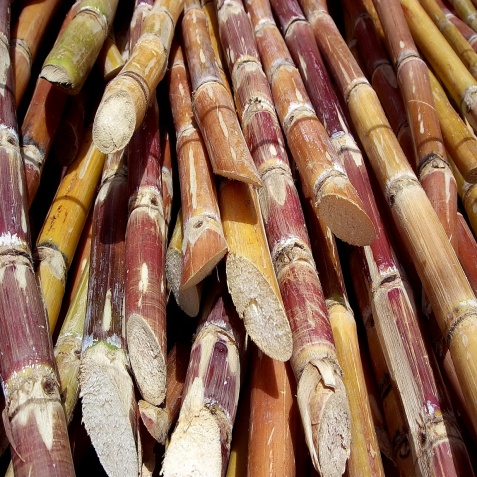 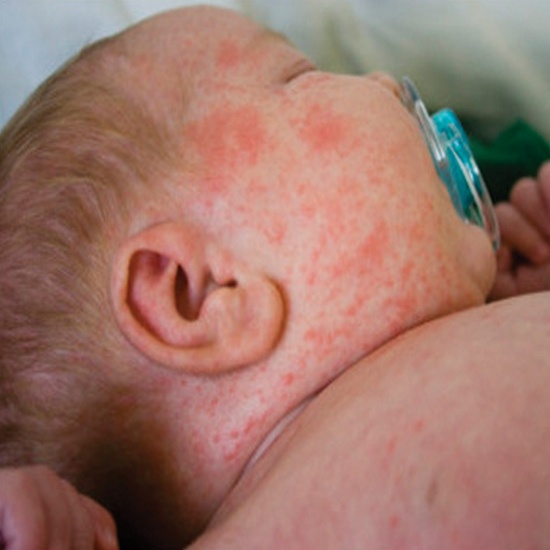 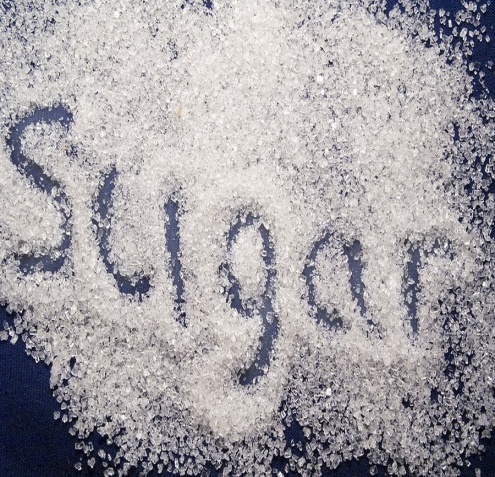 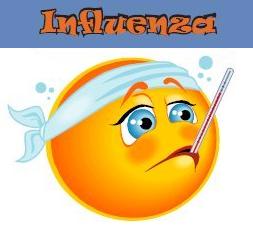 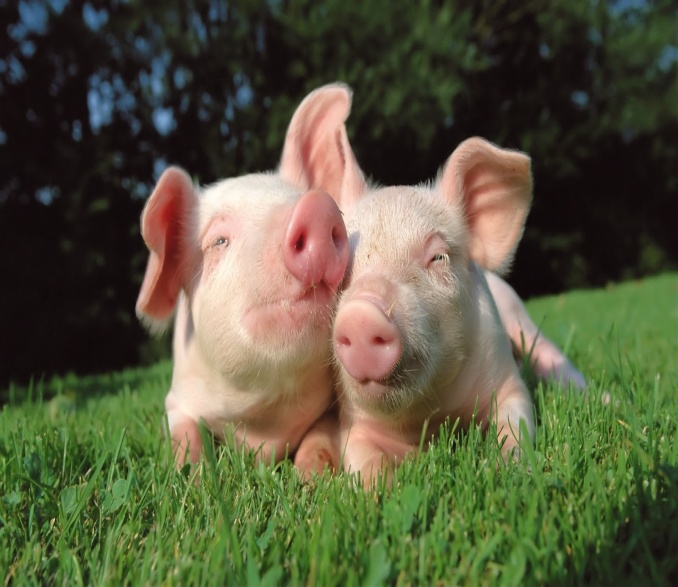 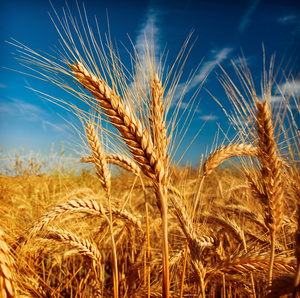 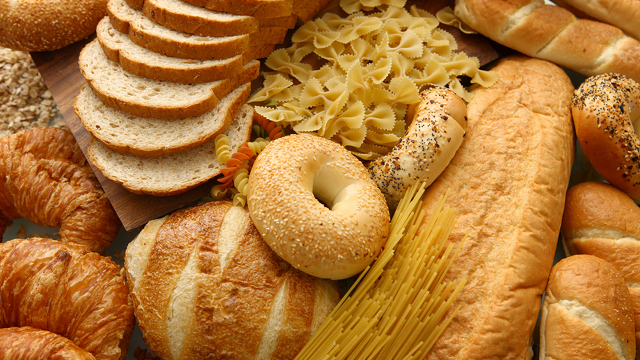